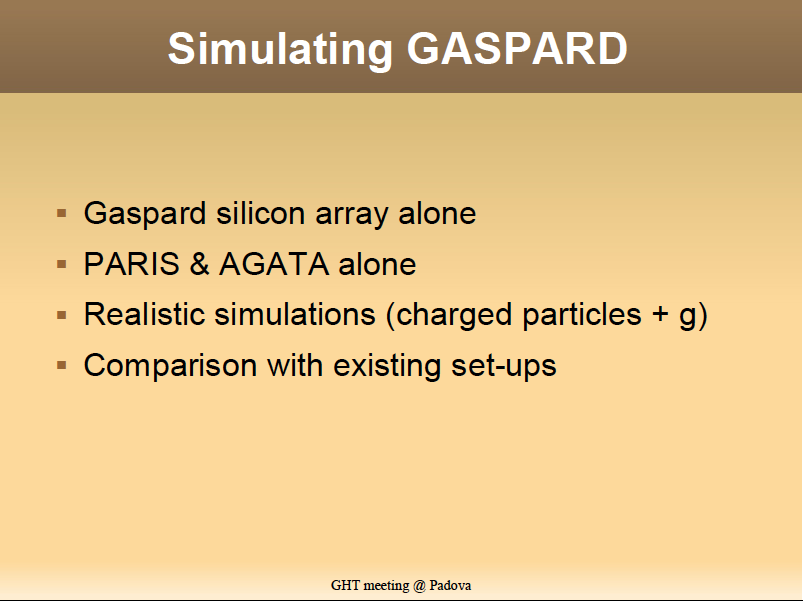 M. Assié (IPNO)  on behalf of 
 N. de Séréville (IPNO) & A. Corsi (CEA Saclay) & M. Labiche (STFC Daresbury)
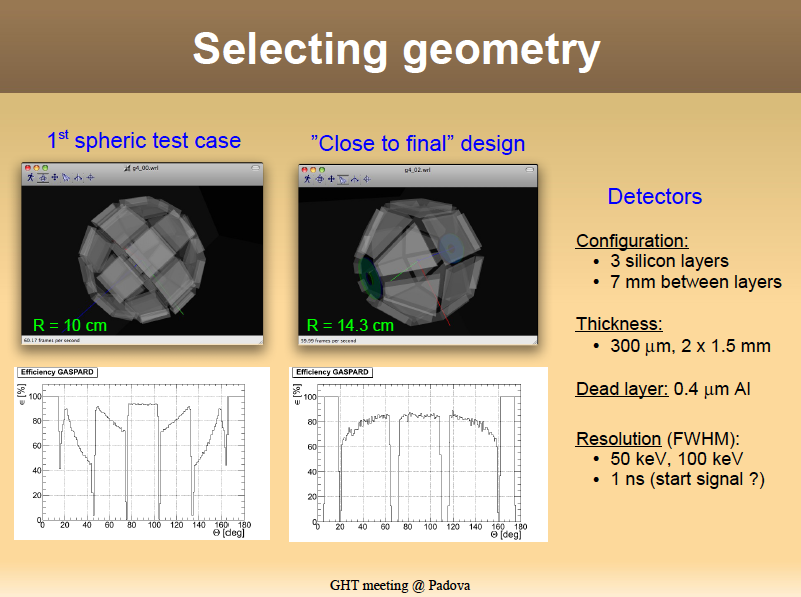 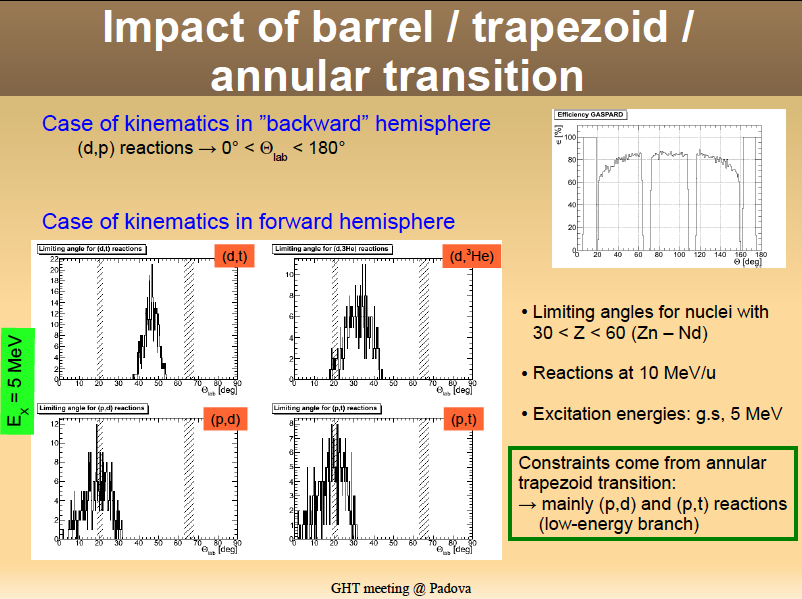 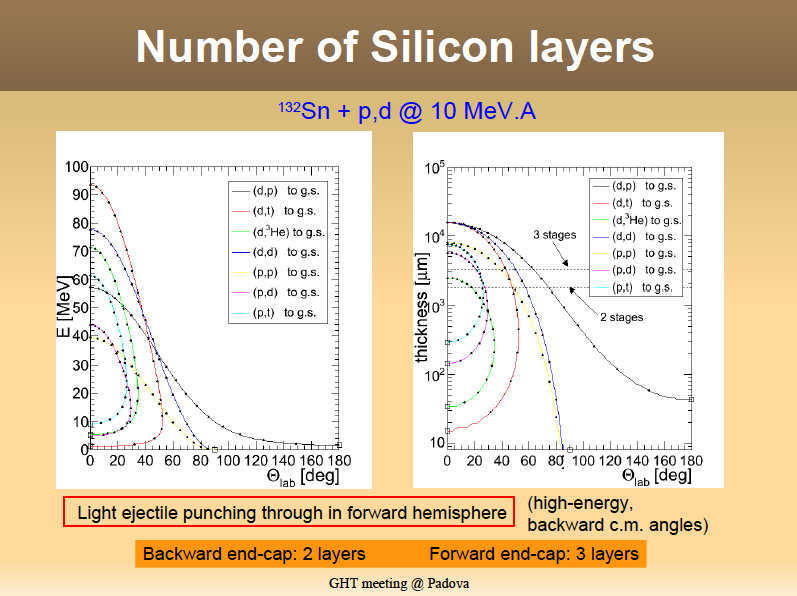 Importance of pitch for 1st layer of Si
p(134Sn,t)132Sng.s. @ 10 MeV/A
d(132Sn,p)133Sng.s. @ 10 MeV/A
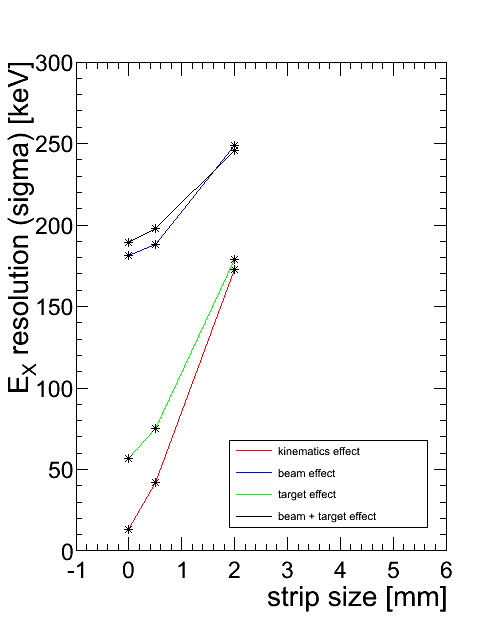 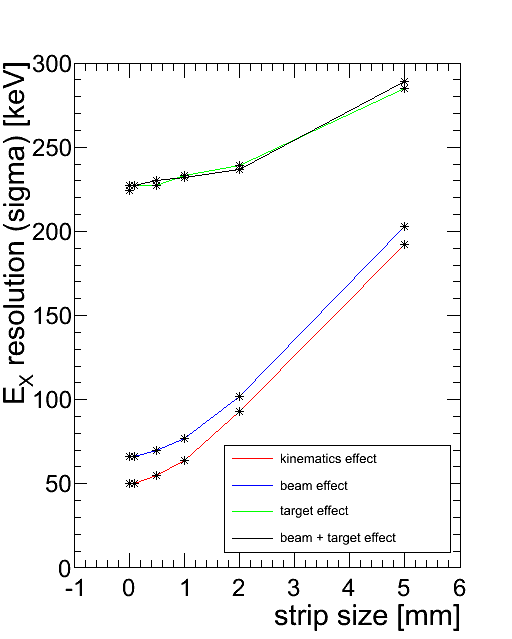 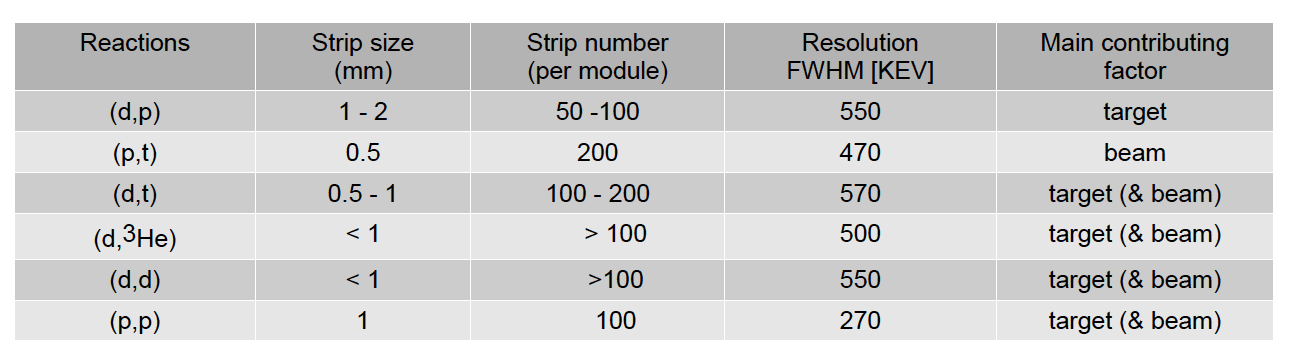 Pitch of < 1 mm is OK in all cases
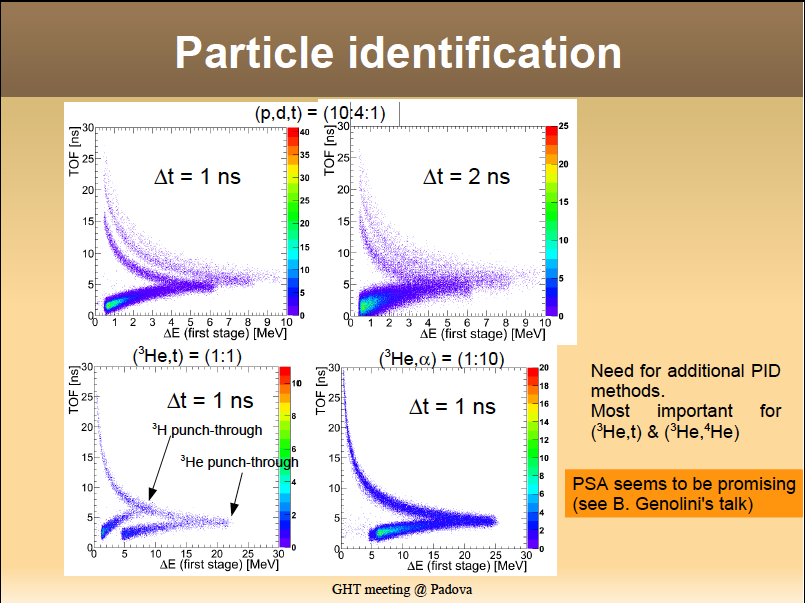 Particles and g spectroscopy with GASPARD
AT GANIL:
AT GANIL/SPIRAL2:
PARIS LaBr3+NaI
EXOGAM
HPGe
MUST2
DSSD+
Si:Li+CsI
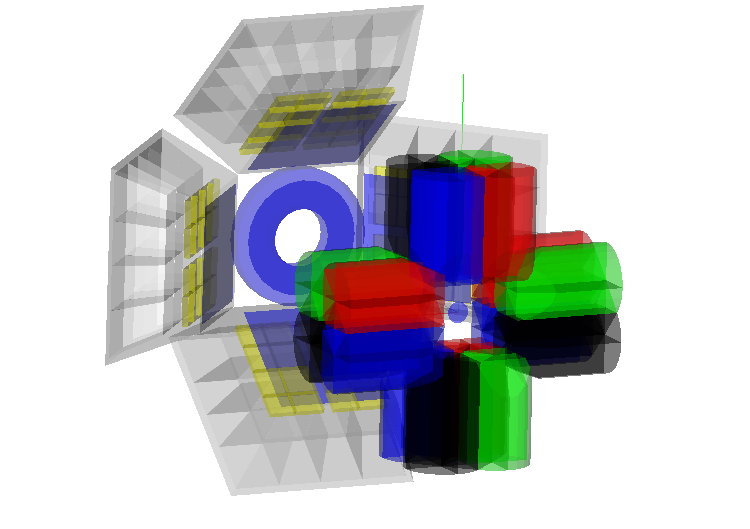 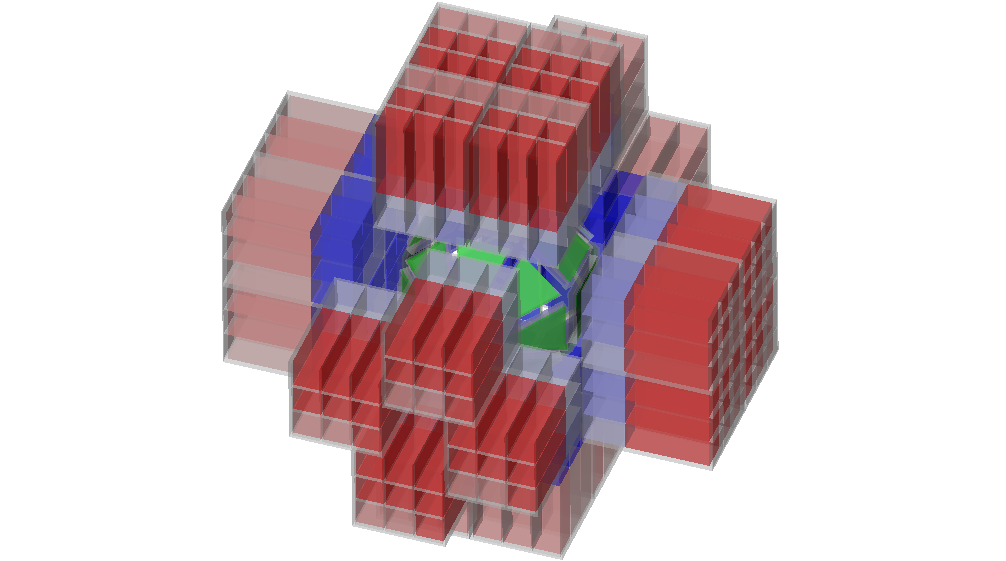 GASPARD
DSSD+Si+Si
IPN Orsay, 02/03/12
Anna Corsi - CEA Saclay / SPhN
7
[Speaker Notes: Also agata
Know wich beam intensity needed for Q and transfer
Thin Si 20 um]
Transparency to gamma : PARIS
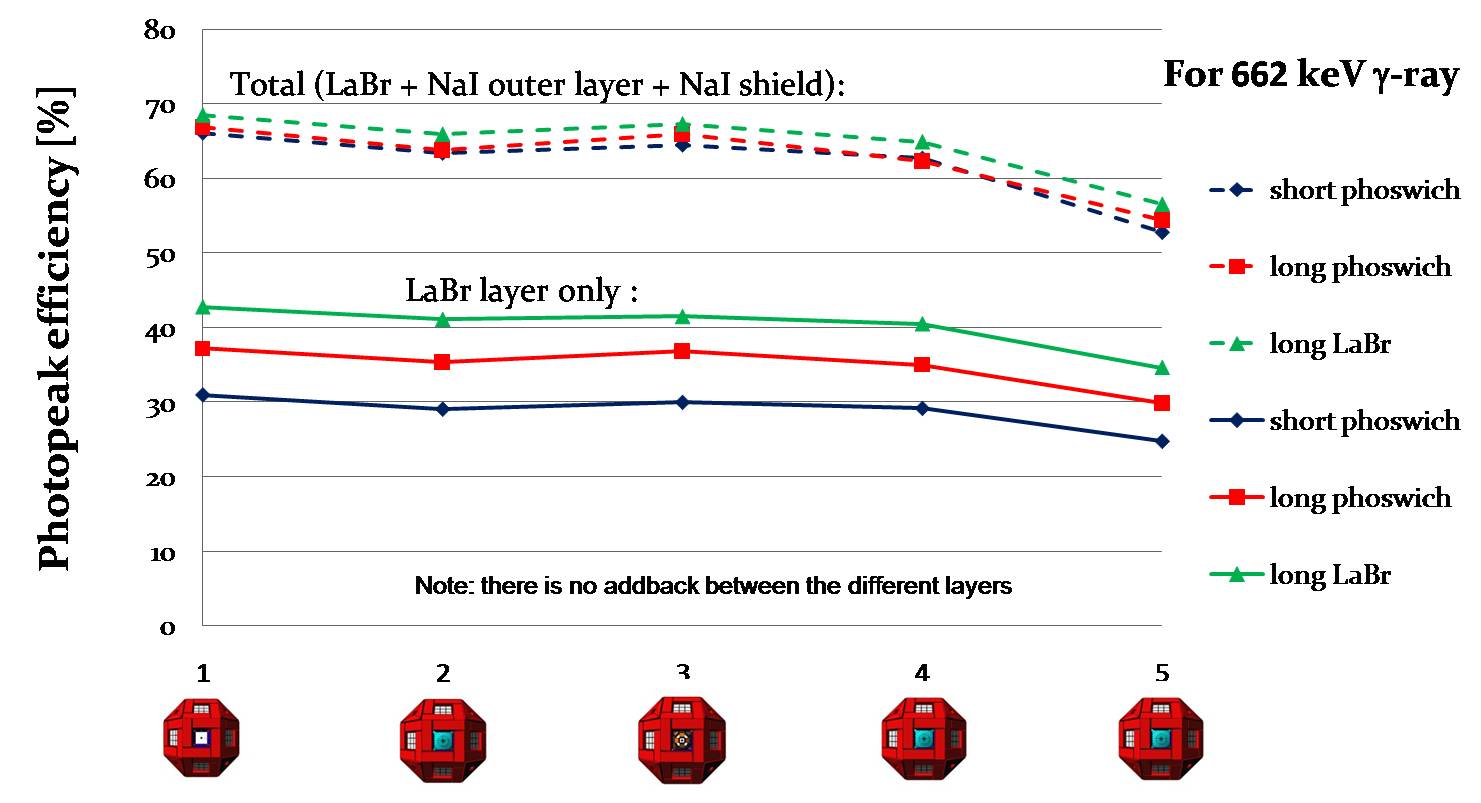 +2mm Al+ 4mm Cu
+GASPARD
+2mm Al
+GASPARD
+GASPARD
PARIS
+2mm Al
Gamma detection : ExoGam vs PARIS
1 MeV gamma, b=0.14
opening angle ≈ 13° (Paris)
				≈ 30° (ExoGam)

Intrinsic resolution: 	LaBr3= 8.5keV
						HPGe=2keV
ExoGam
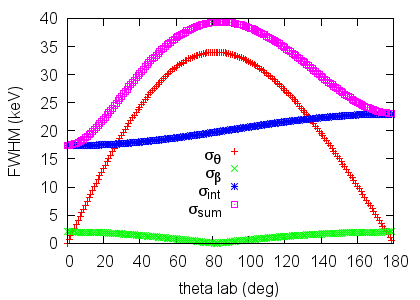 PARIS
CONCLUSIONS: 
Significative improvement in efficiency
Detectors at larger distance -> no geometrical constraint on particle detections
[Speaker Notes: LaBr crystals can’t be tapered means that we have to design an array which is further away from a perfect spherical shell.Similar eff if 1.3pi agata (20 clovers) forward and 2pi of gaspard
Worse res with exogam explained by larger aperture: about 30 vs 13deg]
Importance of angular coverage
Simulations for 132Sn(d,p)133Sn
YIELDS

10 MeV/u
CROSS-SECTIONS
FRESCO (ZR-FRC)
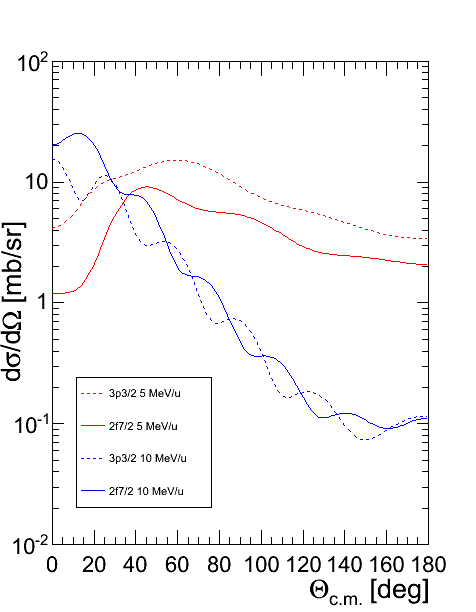 angles of interest
2 f7/2
3p3/2
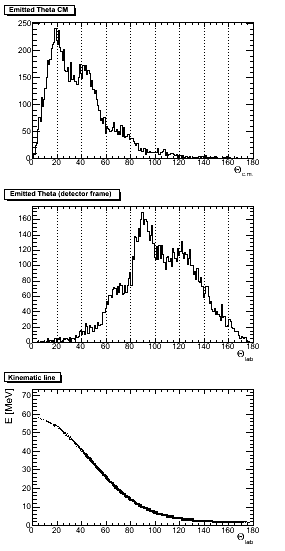 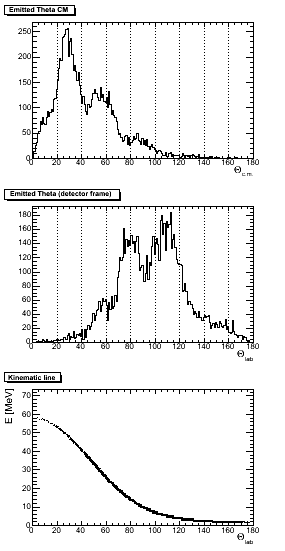 3p3/2
2f7/2
0      40     80    120   160
0       40     80     120   160
(5 MeV/u)
lab
lab
132Sn (d,p) @ 10 MeV
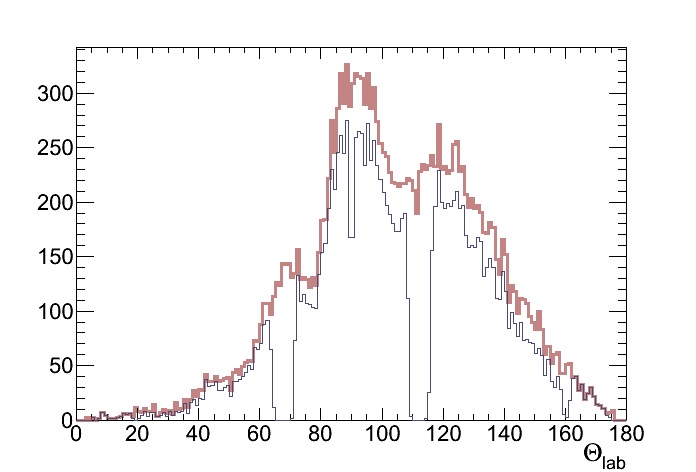 MUST2
17%
GASPARD
70%
(10 MeV/u)
proton yield
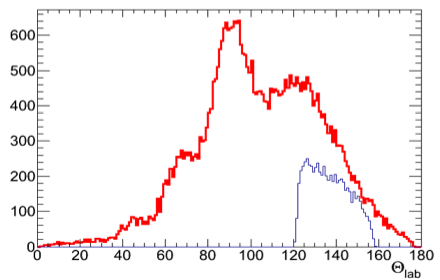 Same E* resolution as MUST2
Gain in efficiency by a factor of 4 with Gaspard
N. de Séréville, IPNO
[Speaker Notes: Now concerning the design of future arrays, I show this slide to illustrate the interest of large angular coverage
 through full simulation of the standard reaction at 2 incident energies
 full simus require realistics diff cross-section]
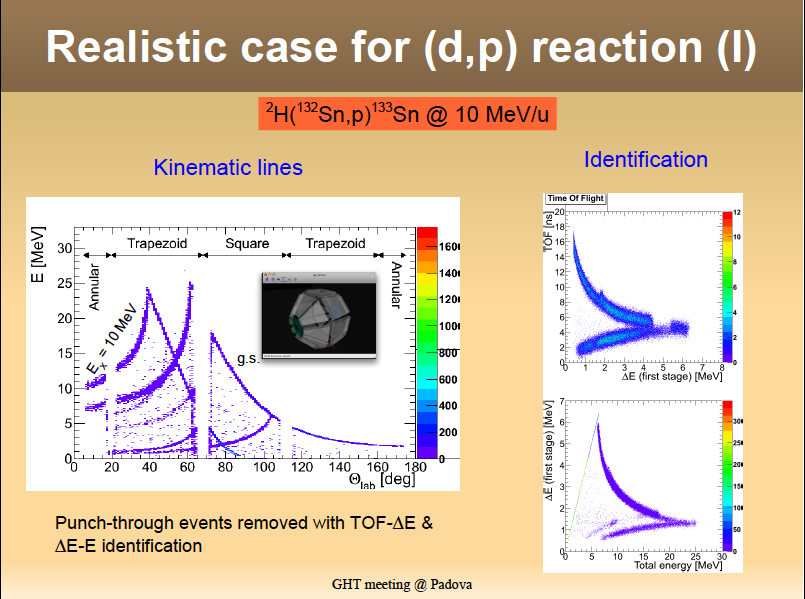 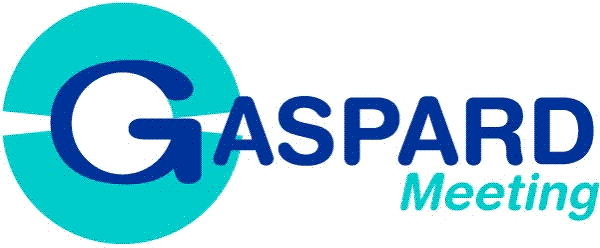 GAmma SPectroscopy and PArticle Detection
array : Gain in efficiency
The
4p silicon array fully integrable in PARIS, AGATA
4p PARIS cubic configuration
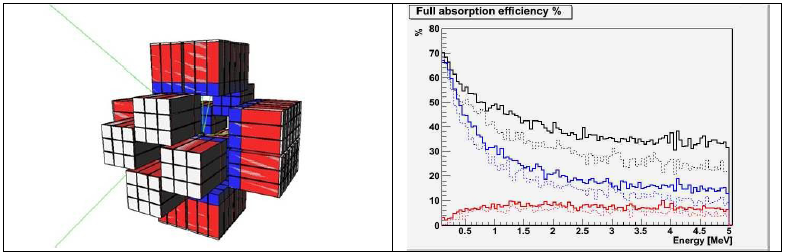 Photopeak efficiency
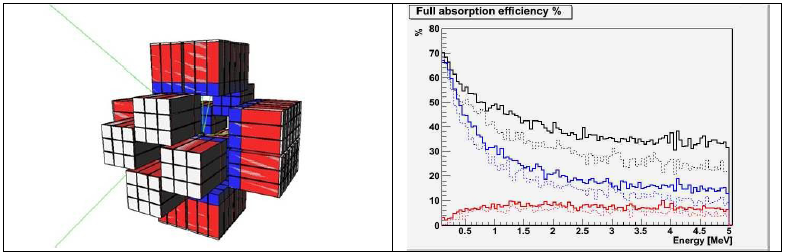 50%
Total
NaI
spherical config.
LaBr
1          2           3           4          5
Energy (MeV)
Efficiency gain ~20 for p-g coincidences for 132Sn(d,p) @ 10 MeV/u 
w/r to previous MUST2 + EXOGAM setup (target moved backward -> EXOGAM= 10%)

Gamma Resolution: ~40 keV at 10 MeV/u with 2mg/cm2 CD2 target (comparable to EXOGAM)
Large improvement in particle/gamma efficiency
[Speaker Notes: This is why Si-based projects usually aim 4 pi]
Efficiency of 20 AGATA+ 12 PARIS
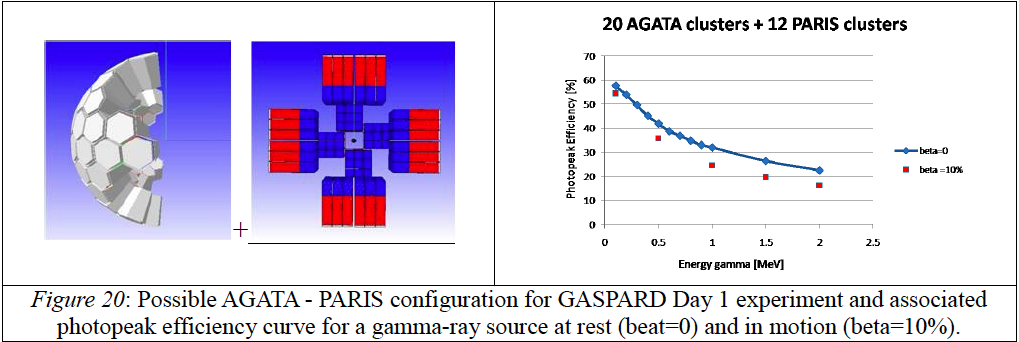 Gain of a factor of 2 w/r EXOGAM
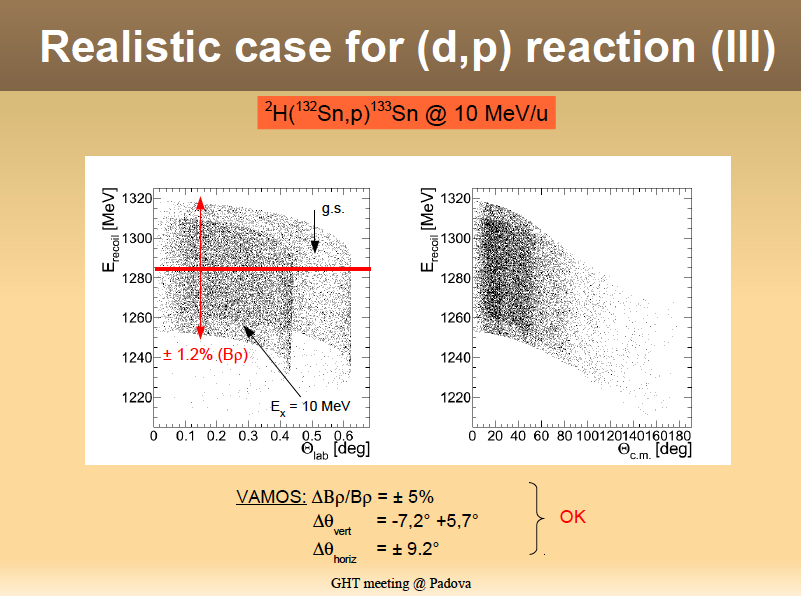